Machine Learning
CSE 454
Today’s Outline
Brief supervised learning review
Evaluation
Overfitting
Ensembles
Learners: The more the merrier
Co-Training
(Semi) Supervised learning with few labeled training ex
Clustering
No training examples
2
© Daniel S. Weld
Types of Learning
Supervised (inductive) learning
Training data includes desired outputs
Semi-supervised learning
Training data includes a few desired outputs
Unsupervised learning
Training data does not include desired outputs
Reinforcement learning
Rewards from sequence of actions
Supervised Learning
Inductive learning or “Prediction”:
Given examples of a function (X, F(X))
Predict function F(X)  for new examples X
Classification
F(X) = Discrete 
Regression
F(X) = Continuous 
Probability estimation
F(X) = Probability(X):
4
© Daniel S. Weld
Classifier
Hypothesis:
Function for labeling examples
0.0	1.0	2.0	3.0
+
Label: +
+
+
Label: -
?
+
-
+
+
-
-
-
-
+
+
?
-
?
-
+
-
-
+
-
-
+
?
+
+
-
-
0.0	1.0	2.0	3.0	4.0	5.0	6.0
Bias
The nice word for prejudice is “bias”.
What kind of hypotheses will you consider?
What is allowable range of functions you use when approximating?
What kind of hypotheses do you prefer?

One idea: Prefer “simplest” hypothesis that is consistent with the data
6
© Daniel S. Weld
Naïve Bayes
Probabilistic classifier:
P(Ci | Example)
Bias: Assumes all features are conditionally independent given class


Therefore, we then only need to know  P(ej | ci) for each feature and category
7
© Daniel S. Weld
Naïve Bayes for Text
Modeled as generating a bag of words for a document in a given category
Assumes that word order is unimportant, only cares whether a word appears in the document
Smooth probability estimates with Laplace m-estimates assuming a uniform distribution over all words (p = 1/|V|) and m = |V|
Equivalent to a virtual sample of seeing each word in each category exactly once.
8
Naïve Bayes
Country vs. County
Language
Population
Seat
Probability(Seat | County)  = ??
Probability(Seat | Country) = ??
Naïve Bayes
Country vs. County
Language
Population
Seat
Probability(Seat | County)  = 2 + 1 / 2 + 1 = 1.0
Probability(Seat | Country) = ??
Naïve Bayes
Country vs. County
Language
Population
Seat
Probability(Seat | County)  = 2 + 1/ 2 + 2  = 0.75
Probability(Seat | Country) = 0 + 1 / 2 + 2 = 0.25
Probabilities: Important Detail!
P(spam | E1 … En) =   P(spam | Ei)
i
Any more potential problems here?
We are multiplying lots of small numbers 		Danger of underflow!
0.557 = 7 E -18       

Solution? Use logs and add!
p1 * p2 = e log(p1)+log(p2)
Always keep in log form
Multi-Class Categorization
Pick the category with max probability
Create many 1 vs other classifiers
Classes = City, County, Country
Classifier 1 = {City} {County, Country}
Classifier 2 = {County} {City, Country}
Classifier 3 = {Country} {City, County}
13
Multi-Class Categorization
Use a hierarchical approach (wherever hierarchy available)
				    Entity

		       Person	        Location

	Scientist   Artist    City    County    Country
14
Today’s Outline
Brief supervised learning review
Evaluation
Overfitting
Ensembles
Learners: The more the merrier
Co-Training
(Semi) Supervised learning with few labeled training ex
Clustering
No training examples
15
© Daniel S. Weld
Experimental Evaluation
Question: How do we estimate the performance of classifier on unseen data?

Can’t just at accuracy on training data – this will yield an over optimistic estimate of performance

Solution: Cross-validation

Note: this is sometimes called estimating how well the classifier will generalize
16
© Daniel S. Weld
Evaluation: Cross Validation
Partition examples into k disjoint sets
Now create k training sets
Each set is union of all equiv classes except one
So each set has (k-1)/k of the original training data
           Train            
Test
Test
…
Test
Cross-Validation (2)
Leave-one-out
Use if < 100 examples (rough estimate)
Hold out one example, train on remaining examples

10-fold 
If have 100-1000’s of examples

M of N fold
Repeat M times
Divide data into N folds, do N fold cross-validation
Today’s Outline
Brief supervised learning review
Evaluation
Overfitting
Ensembles
Learners: The more the merrier
Co-Training
(Semi) Supervised learning with few labeled training ex
Clustering
No training examples
19
© Daniel S. Weld
Overfitting Definition
Hypothesis H is overfit when  H’ and
H has smaller error  on training examples, but
H has bigger error on test examples
Causes of overfitting
Noisy data, or
Training set is too small
Large number of features 
Big problem in machine learning
One solution: Validation set
Overfitting
On training data
On test data
Accuracy
0.9
0.8
0.7
0.6
Model complexity (e.g., number of nodes in decision tree)
© Daniel S. Weld
21
Validation/Tuning Set
Split data into train and validation set



Score each model on the tuning set, use it to pick the ‘best’ model
Test
Tune
Tune
Tune
Early Stopping
On training data
On test data
On validation data
Accuracy
Remember this and use it as the final classifier
0.9
0.8
0.7
0.6
Model complexity (e.g., number of nodes in decision tree)
© Daniel S. Weld
23
Extra Credit Ideas
Different types of models
Support Vector Machines (SVMs), widely used in web search
Tree-augmented naïve Bayes
Feature construction
24
© Daniel S. Weld
Support Vector Machines
Which one is best hypothesis?
Support Vector Machines
Largest distance to neighboring data points
SVMs in Weka: SMO
Tree Augmented Naïve Bayes (TAN) [Friedman,Geiger & Goldszmidt 1997]
Class
Value
…
F 1
F 2
F 3
F N-2
F N-1
F N
Models limited set of dependencies
Guaranteed to find best structure
Runs in polynomial time
Construct Better Features
Key to machine learning is having good features

In industrial data mining, large effort devoted to constructing appropriate features

Ideas??
28
© Daniel S. Weld
Possible Feature Ideas
Look at capitalization (may indicated a proper noun)

Look for commonly occurring sequences
E.g. New York, New York City
Limit to 2-3 consecutive words
Keep all that meet minimum threshold (e.g. occur at least 5 or 10 times in corpus)
29
© Daniel S. Weld
Today’s Outline
Brief supervised learning review
Evaluation
Overfitting
Ensembles
Learners: The more the merrier
Co-Training
(Semi) Supervised learning with few labeled training ex
Clustering
No training examples
30
© Daniel S. Weld
Ensembles of Classifiers
Traditional approach: Use one classifier
Alternative approach: Use lots of classifiers
Approaches:
Cross-validated committees
Bagging
Boosting
Stacking
31
© Daniel S. Weld
Voting
32
© Daniel S. Weld
Ensembles of Classifiers
Prob  0.2



0.1
Number of classifiers in error
Assume 
Errors are independent (suppose 30% error)
Majority vote
Probability that majority is wrong…
= area under binomial distribution
Ensemble of 21 
classifiers
If individual area is 0.3
Area under curve for 11 wrong is 0.026
Order of magnitude improvement!
33
© Daniel S. Weld
Constructing Ensembles
Cross-validated committees
Partition examples into k disjoint equiv classes
Now create k training sets
Each set is union of all equiv classes except one
So each set has (k-1)/k of the original training data

Now train a classifier on each set
Holdout
34
© Daniel S. Weld
Ensemble Construction II
Bagging
Generate k sets of training examples
For each set
Draw m examples randomly (with replacement) 
From the original set of m examples
Each training set corresponds to 
63.2% of original (+ duplicates)
Now train classifier on each set
Intuition: Sampling helps algorithm become more robust to noise/outliers in the data
35
© Daniel S. Weld
Ensemble Creation III
Boosting
Maintain prob distribution over set of training ex
Create k sets of training data iteratively:
On iteration i
Draw m examples randomly (like bagging)
But use probability distribution to bias selection
Train classifier number i  on this training set
Test partial ensemble (of i classifiers) on all training exs
Modify distribution: increase P of each error ex

Create harder and harder learning problems...
“Bagging with optimized choice of examples”
36
© Daniel S. Weld
Ensemble Creation IVStacking
Train several base learners
Next train meta-learner
Learns when base learners are right / wrong
Now meta learner arbitrates
Train using cross validated committees
Meta-L inputs = base learner predictions
Training examples = ‘test set’ from cross validation
37
© Daniel S. Weld
Today’s Outline
Overfitting
Ensembles
Learners: The more the merrier
Co-Training
Supervised learning with few labeled training ex
Clustering
No training examples
38
© Daniel S. Weld
Today’s Outline
Brief supervised learning review
Evaluation
Overfitting
Ensembles
Learners: The more the merrier
Co-Training
(Semi) Supervised learning with few labeled training ex
Clustering
No training examples
39
© Daniel S. Weld
Co-Training  Motivation
Learning methods need labeled data
Lots of <x, f(x)> pairs
Hard to get… (who wants to label data?)

But unlabeled data is usually plentiful…
Could we use this instead??????

Semi-supervised learning
40
© Daniel S. Weld
Co-training
Suppose
Have little labeled data + lots of unlabeled

Each instance has two parts:
x = [x1, x2]
x1, x2 conditionally independent given f(x)

Each half can be used to classify instance
f1, f2  such that   f1(x1) ~ f2(x2) ~ f(x)

Both f1, f2 are learnable
f1  H1,    f2  H2,     learning algorithms A1, A2
41
© Daniel S. Weld
Co-training Example
Prof. Domingos

Students: Parag,… 

Projects: SRL, Data mining

I teach a class on 
data mining
CSE 546: Data Mining

Course Description:…

Topics:…

Homework: …
Jesse
Classes taken: 
1. Data mining
2. Machine learning

Research: SRL
42
© Daniel S. Weld
Without Co-training
f1(x1) ~ f2(x2) ~ f(x)

A1 learns f1  from x1
A2 learns f2 from x2
A Few Labeled 
Instances
<[x1, x2], f()>
A2
f2
A1
}
f1
f’
[x1, x2]
Combine with ensemble?
Bad!!  Not using
Unlabeled Instances!
Unlabeled Instances
43
© Daniel S. Weld
Co-training
f1(x1) ~ f2(x2) ~ f(x)

A1 learns f1  from x1
A2 learns f2 from x2
A Few Labeled 
Instances
<[x1, x2], f()>
A1
f1
f2
A2
[x1, x2]
<[x1, x2], f1(x1)>
Hypothesis
Unlabeled Instances
Lots of Labeled Instances
44
© Daniel S. Weld
Observations
Can apply A1 to generate as much training data as one wants
If x1 is conditionally independent of x2 / f(x),
then the error in the labels produced by A1 
    will look like random noise to A2 !!!

Thus no limit to quality of the hypothesis A2 can make
45
© Daniel S. Weld
Co-training
f1(x1) ~ f2(x2) ~ f(x)

A1 learns f1  from x1
A2 learns f2 from x2
Lots of
A Few  Labeled 
Instances
<[x1, x2], f()>
f2
A1
f1
f1
f2
f2
A2
[x1, x2]
<[x1, x2], f1(x1)>
Hypothesis
Unlabeled Instances
Lots of Labeled Instances
46
© Daniel S. Weld
It really works!
Learning to classify web pages as course pages
x1 = bag of words on a page
x2 = bag of words from all anchors pointing to a page
Naïve Bayes classifiers
12 labeled pages
1039 unlabeled
47
© Daniel S. Weld
Today’s Outline
Brief supervised learning review
Evaluation
Overfitting
Ensembles
Learners: The more the merrier
Co-Training
(Semi) Supervised learning with few labeled training ex
Clustering
No training examples
48
© Daniel S. Weld
Clustering Outline
Motivation
Document Clustering
Offline evaluation
Grouper I 
Grouper II
Evaluation of deployed systems
49
© Daniel S. Weld
Low Quality of Web Searches
System perspective:
small coverage of Web (<16%)
dead links and out of date pages
limited resources
IR perspective 
  (relevancy of doc ~ similarity to query):
very short queries
huge database
novice users
50
© Daniel S. Weld
Document Clustering
User receives many (200 - 5000) documents from Web search engine

Group documents in clusters 
by topic
Present clusters as interface
51
© Daniel S. Weld
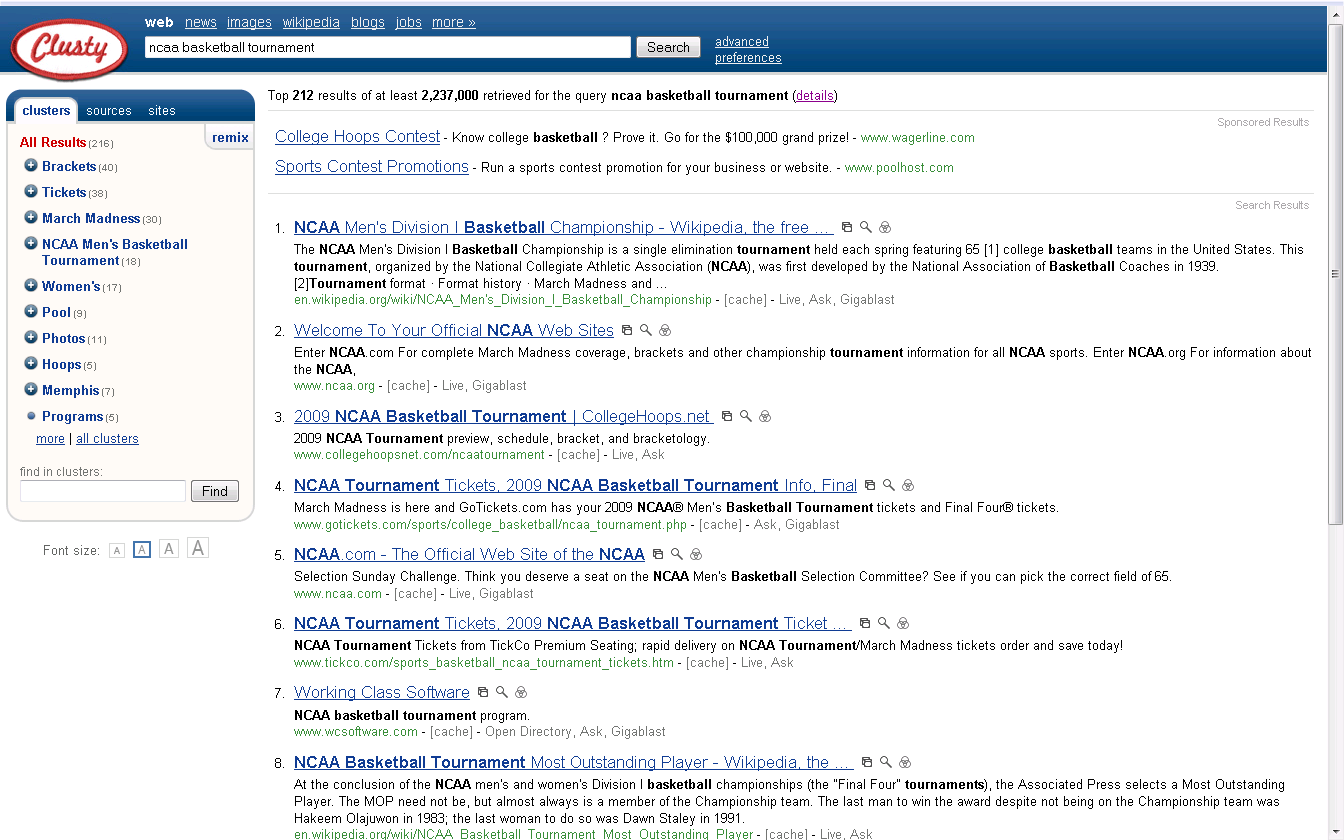 52
© Daniel S. Weld
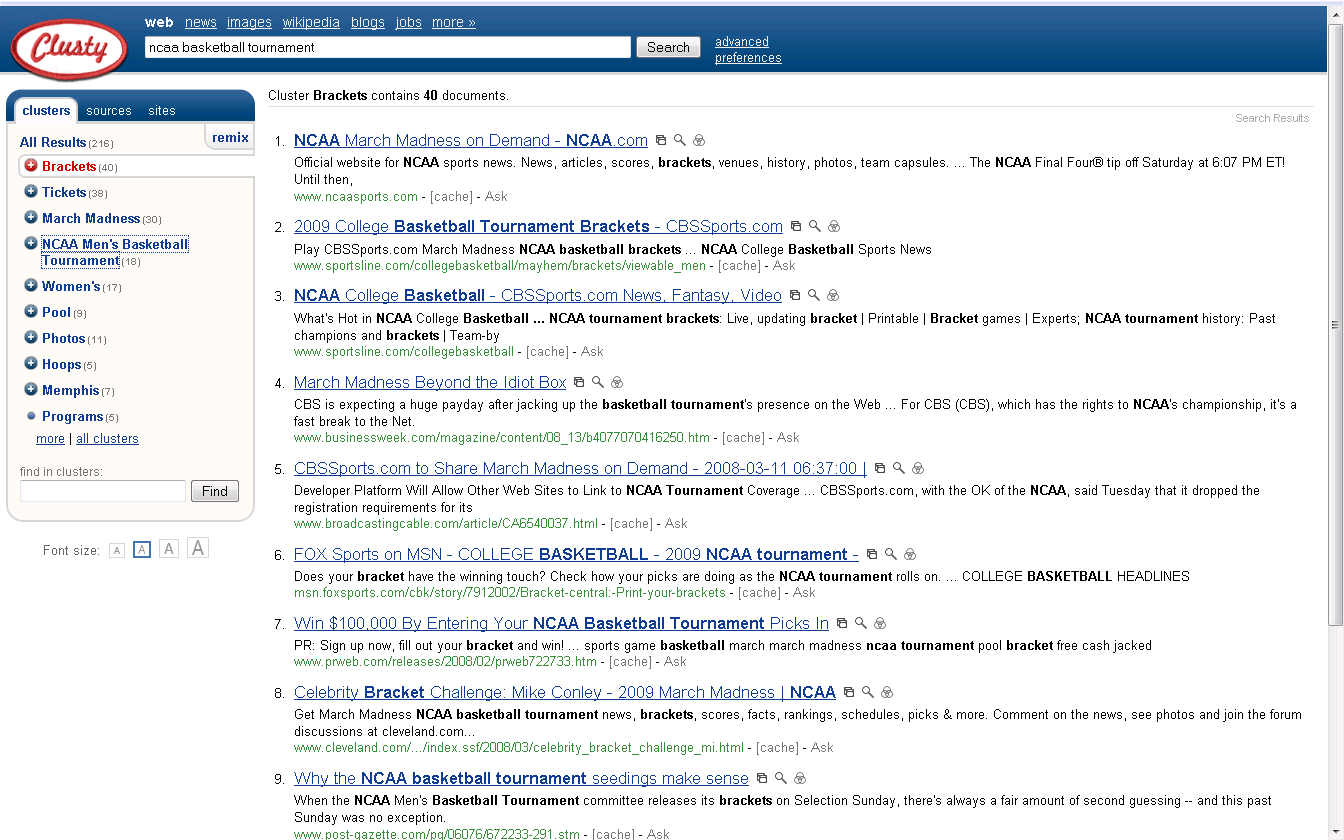 53
© Daniel S. Weld
Grouper
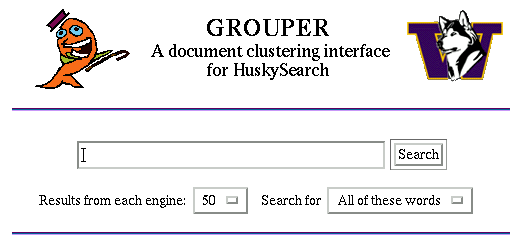 www.cs.washington.edu/research/clustering
54
© Daniel S. Weld
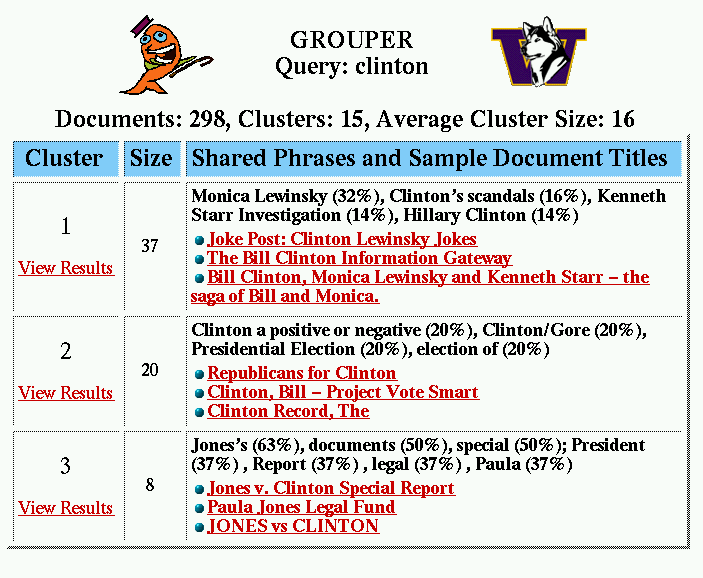 55
© Daniel S. Weld
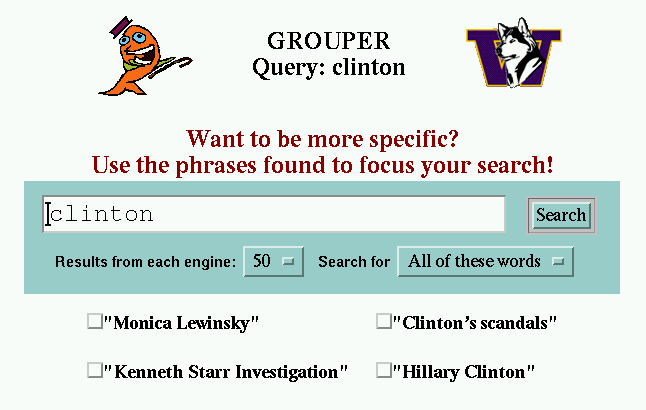 56
© Daniel S. Weld
57
© Daniel S. Weld
58
© Daniel S. Weld
Desiderata
Coherent cluster
Speed
Browsable clusters
Naming
59
© Daniel S. Weld
Main Questions
Is document clustering feasible for Web search engines?

Will the use of phrases help in achieving high quality clusters? 

Can phrase-based clustering be done quickly?
60
© Daniel S. Weld
1. Clustering
group together similar items 			(words or documents)
61
© Daniel S. Weld
[Speaker Notes: I will start by motivating the work 
next describe the Novel algorithm we developed
and then describe the experimental evaluation and present our results]
Clustering Algorithms
Hierarchical Agglomerative Clustering
O(n2)
Linear-time algorithms
K-means (Rocchio, 66)
Single-Pass (Hill, 68)
Fractionation (Cutting et al, 92) 
Buckshot (Cutting et al, 92)
62
© Daniel S. Weld
[Speaker Notes: The linear algorithm here will be used later as the basis for comparison]
Basic Concepts - 1
Hierarchical vs. Flat
63
© Daniel S. Weld
[Speaker Notes: I will start by motivating the work 
next describe the Novel algorithm we developed
and then describe the experimental evaluation and present our results]
Basic Concepts - 2
hard clustering: 
each item in only one cluster
soft clustering:
each item has a probability of membership in each cluster
disjunctive / overlapping clustering:
an item can be in more than one cluster
64
© Daniel S. Weld
[Speaker Notes: I will start by motivating the work 
next describe the Novel algorithm we developed
and then describe the experimental evaluation and present our results]
Basic Concepts - 3
distance / similarity function
   (for documents)

dot product of vectors
number of common terms
co-citations
access statistics
share common phrases
65
© Daniel S. Weld
[Speaker Notes: I will start by motivating the work 
next describe the Novel algorithm we developed
and then describe the experimental evaluation and present our results]
Basic Concepts - 4
What is “right” number of clusters?
apriori knowledge
default value: “5”
clusters up to 20% of collection size
choose best based on external criteria
Minimum Description Length
Global Quality Function
no good answer
66
© Daniel S. Weld
[Speaker Notes: I will start by motivating the work 
next describe the Novel algorithm we developed
and then describe the experimental evaluation and present our results]
K-means
Works when we know k, the number of clusters

Idea:
Randomly pick k points as the “centroids” of the k clusters
Loop:
 points, add to cluster w/ nearest centroid 
Recompute the cluster centroids
Repeat loop (until no change)
Iterative improvement of the objective function:
Sum of the squared distance from each point 
to the centroid of its cluster
Slide from Rao Kambhampati
67
© Daniel S. Weld
K-means Example
For simplicity,  1-dimension objects and k=2.
Numerical difference is used as the distance
Objects: 1, 2,    5, 6,7
K-means: 
Randomly select 5 and 6 as centroids; 
=> Two clusters {1,2,5} and {6,7}; meanC1=8/3, meanC2=6.5
=> {1,2}, {5,6,7}; meanC1=1.5, meanC2=6
=> no change.
Aggregate dissimilarity 
(sum of squares of distanceeach point of each cluster from its cluster center--(intra-cluster distance) 
                = 0.52+ 0.52+ 12+ 02+12 = 2.5
|1-1.5|2
Slide from Rao Kambhampati
68
© Daniel S. Weld
K Means Example(K=2)
Pick seeds
Reassign clusters
Compute centroids
Reasssign clusters
x
x
x
Compute centroids
x
x
x
Reassign clusters
Converged!
[From Mooney]
Slide from Rao Kambhampati
69
© Daniel S. Weld
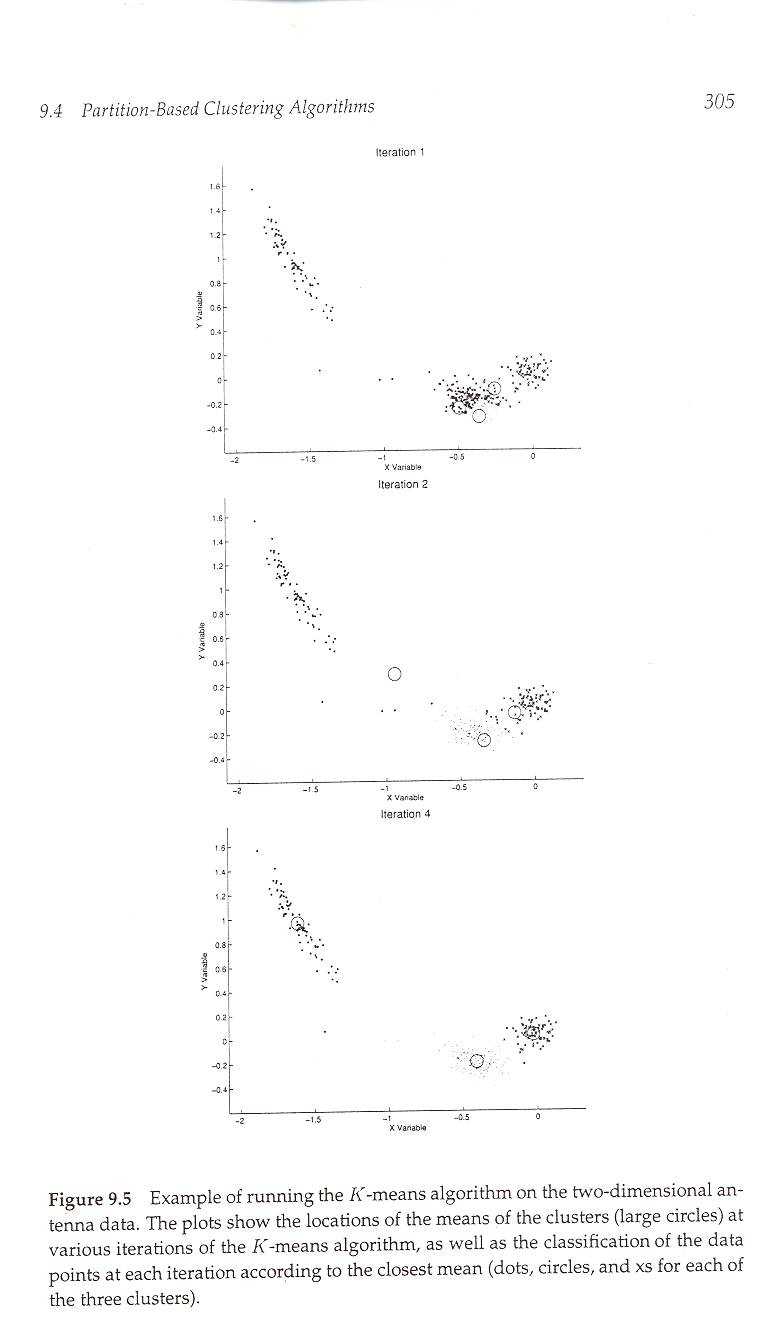 Example of K-means in operation
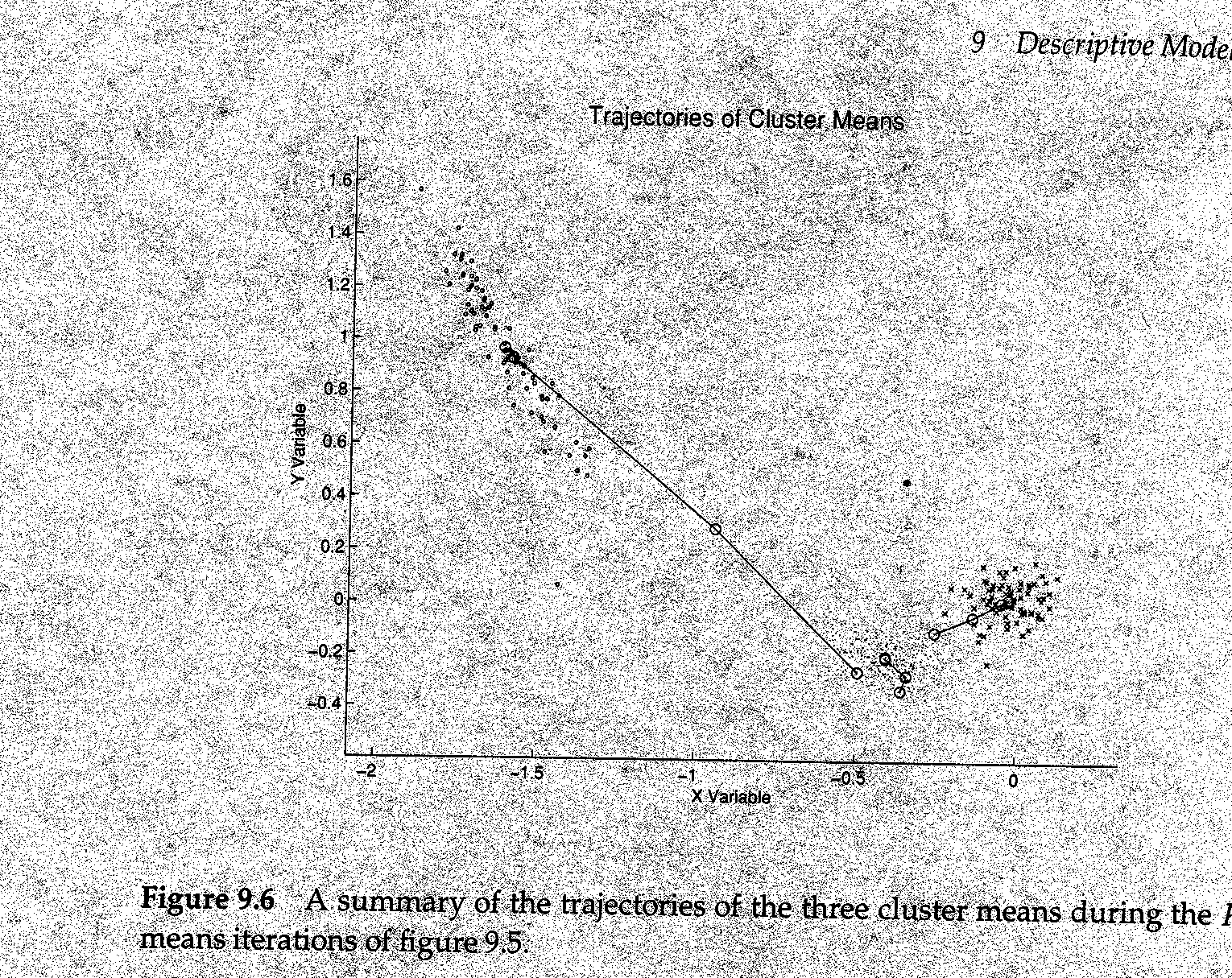 [From Hand et. Al.]
Slide from Rao Kambhampati
70
© Daniel S. Weld
Time Complexity
Assume computing distance between two instances is O(m) where m is the dimensionality of the vectors.
Reassigning clusters: O(kn) distance computations, or O(knm).
Computing centroids: Each instance vector gets added once to some centroid: O(nm).
Assume these two steps are each done once for I iterations:  O(Iknm).
Linear in all relevant factors, assuming a fixed number of iterations, 
more efficient than O(n2) HAC (to come next)
Slide from Rao Kambhampati
71
© Daniel S. Weld
Vector Quantization:K-means as Compression
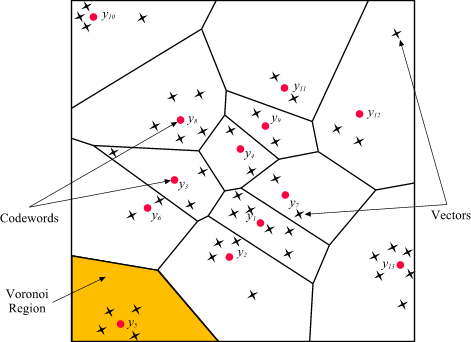 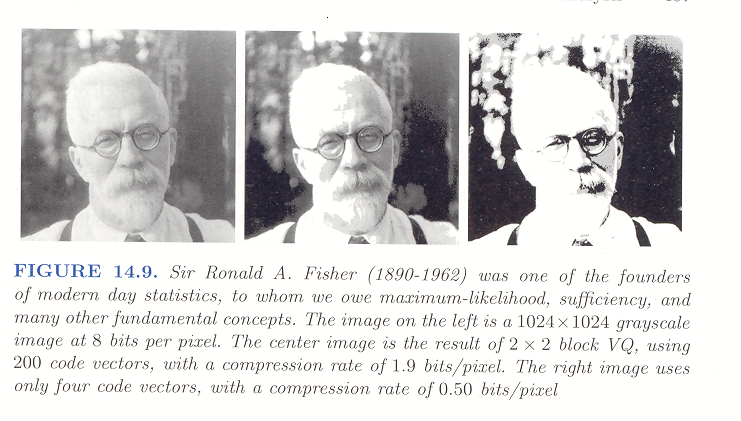 Slide from Rao Kambhampati
72
© Daniel S. Weld
Problems with K-means
Why not the minimum value?
Need to know k in advance
Could try out several k?
Cluster tightness increases with increasing K. 
Look for a kink in the tightness vs. K curve
Tends to go to local minima that are sensitive to the starting centroids
Try out multiple starting points
Disjoint and exhaustive
Doesn’t have a notion of “outliers”
Outlier problem can be handled by  K-medoid or neighborhood-based algorithms 
Assumes clusters are spherical in vector space
Sensitive to coordinate changes, weighting etc.
Example showing
sensitivity to seeds
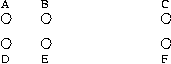 In the above, if you start
with B and E as centroids
you converge to {A,B,C}
and {D,E,F}
If you start with D and F
you converge to 
{A,B,D,E} {C,F}
Slide from Rao Kambhampati
73
© Daniel S. Weld
Hierarchical Clustering
Agglomerative
bottom-up

Initialize: - each item a cluster
Iterate:  	- select two most similar clusters
			- merge them
Halt:      	when have required # of clusters
74
© Daniel S. Weld
[Speaker Notes: I will start by motivating the work 
next describe the Novel algorithm we developed
and then describe the experimental evaluation and present our results]
Bottom Up Example
75
Hierarchical Clustering
Divisive
top-bottom

Initialize:  -all items one cluster
Iterate:  	 - select a cluster (least coherent)
			 - divide it into two clusters
Halt:        when have required # of clusters
76
© Daniel S. Weld
[Speaker Notes: I will start by motivating the work 
next describe the Novel algorithm we developed
and then describe the experimental evaluation and present our results]
Top Down Example
77
HAC Similarity Measures
Single link
Complete link
Group average
Ward’s method
78
© Daniel S. Weld
[Speaker Notes: I will start by motivating the work 
next describe the Novel algorithm we developed
and then describe the experimental evaluation and present our results]
Single Link
cluster similarity = similarity of two most similar members
79
© Daniel S. Weld
[Speaker Notes: I will start by motivating the work 
next describe the Novel algorithm we developed
and then describe the experimental evaluation and present our results]
Single Link
O(n2)
chaining:



bottom line: 
simple, fast
often low quality
80
© Daniel S. Weld
[Speaker Notes: I will start by motivating the work 
next describe the Novel algorithm we developed
and then describe the experimental evaluation and present our results]
Complete Link
cluster similarity = similarity of two least similar members
81
© Daniel S. Weld
[Speaker Notes: I will start by motivating the work 
next describe the Novel algorithm we developed
and then describe the experimental evaluation and present our results]
Complete Link
worst case O(n3)
fast algo requires O(n2) space
no chaining
bottom line: 
typically much faster than O(n3), 
often good quality
82
© Daniel S. Weld
[Speaker Notes: I will start by motivating the work 
next describe the Novel algorithm we developed
and then describe the experimental evaluation and present our results]
Group Average
cluster similarity 					= average similarity of all pairs
83
© Daniel S. Weld
[Speaker Notes: I will start by motivating the work 
next describe the Novel algorithm we developed
and then describe the experimental evaluation and present our results]
HAC Often Poor Results - Why?
Often produces single large cluster
Work best for:
spherical clusters; equal size; few outliers
Text documents:
no model
not spherical; not equal size; overlap
Web:
many outliers; lots of noise
84
© Daniel S. Weld
Example:  Clusters of Varied  Sizes
k-means; complete-link; group-average:
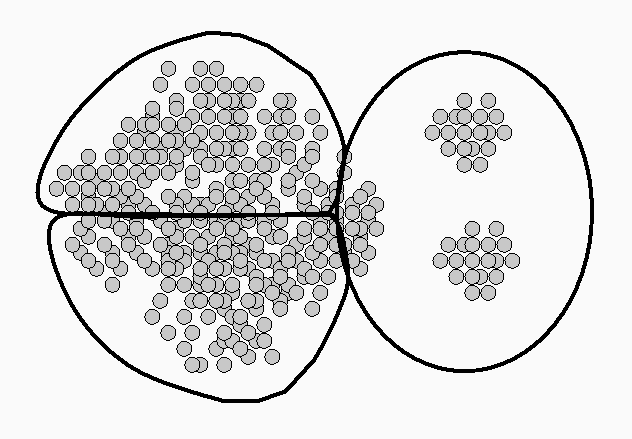 single-link: chaining, 
                  but succeeds on this example
85
© Daniel S. Weld
Example - Outliers
HAC:
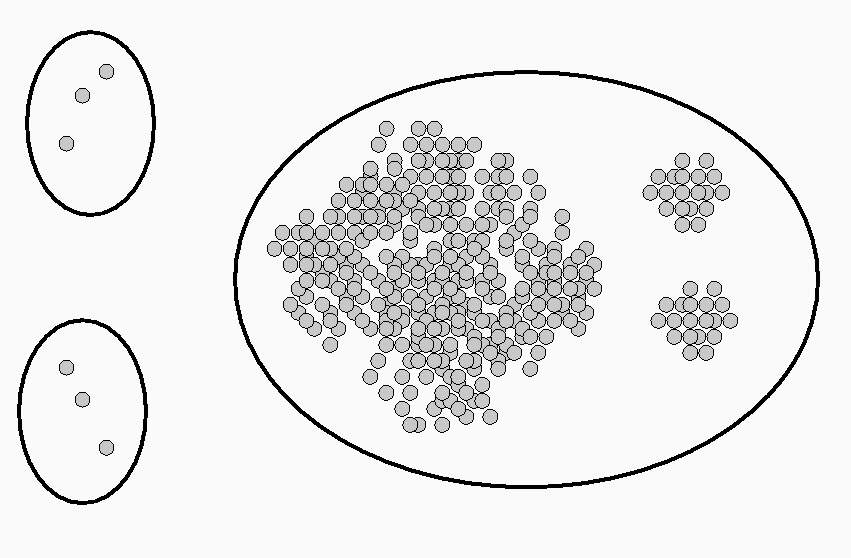 86
© Daniel S. Weld
Suffix Tree Clustering(KDD’97; SIGIR’98)
Most clustering algorithms aren’t specialized for text:Model document as set of words

STC:document = sequence of words
87
© Daniel S. Weld
STC Characteristics
Coherent
phrase-based
overlapping clusters
Speed and Scalability
linear time; incremental
Browsable clusters
phrase-based
simple cluster definition
88
© Daniel S. Weld
[Speaker Notes: Mention which we need, which we would like, which is unique to web
coherence - relevant documents appear together and separate from the irrelevant ones.  The quality of the clustering
we want the algorithm to be able to produce overlapping clusters and not be confined to a partition. especially important in retrieved doc sets. For two reasons - docs often refer to more than one topic, often are similar to other docs in different, equally  important ways. If the algorithm makes a mistake - less harmful
speed - need a fast algorithm (linear time) but also have these unique issues for the web.
Summeries - to be able to make use of the clusters we need to find features to represent to the user]
STC - Central Idea
Identify base clusters 
a group of documents that share a phrase
use a suffix tree

Merge base clusters as needed
89
© Daniel S. Weld
STC - Outline
Three logical steps:

“Clean” documents
Use a suffix tree to identify base clusters - a group of documents that share a phrase
Merge base clusters to form clusters
90
© Daniel S. Weld
Step 1 - Document “Cleaning”
Identify sentence boundaries
Remove 
HTML tags, 
JavaScript, 
Numbers, 
Punctuation
91
© Daniel S. Weld
Suffix Tree (Weiner, 73; Ukkonen, 95; Gusfield, 97)
Example - suffix tree of the string: (1) "cats eat cheese"
92
© Daniel S. Weld
[Speaker Notes: Sentence = document
tree of suffixes
sentence has three suffixes
lets look at the tree
nodes
information on edges
phrases containing one or more words
tags

now lets look whathappens id we add tow more documents/sentences to the tree...]
Example - suffix tree of the strings:
 (1) "cats eat cheese", 
(2) "mice eat cheese too" and 
(3) "cats eat mice too"
93
© Daniel S. Weld
[Speaker Notes: Added two more docs . They are …
inserted all there suffixes.
Compact tree - some edges were broken
label of node is concatenation of labels on edges from root
each node represents a phrase - its label
and also a group of documents which contain that phrase
hense it is a base cluster
all nodes in ST are BC
all BC containing 2 or more docs are nodes]
Step 2 - Identify Base Clusters via Suffix Tree
Build one suffix tree from all sentences of all documents
Suffix tree node = base cluster
Score all nodes
Traverse tree and collect top k (500) base clusters
94
© Daniel S. Weld
[Speaker Notes: Why we collect only top k:
two reasons -
for speed and complexity issues of the third step
because we want to present to the user something that is comprehensible, and we can't do that if too many features are used - too confusing]
Step 3 - Merging Base Clusters
Motivation:  similar documents share multiple phrases
Merge base clusters based on the overlap of their document sets
Example (query: “salsa”)
	“tabasco sauce” 	docs: 3,4,5,6
	“hot pepper”		docs: 1,3,5,6
	“dance”			docs: 1,2,7
	“latin music”		docs: 1,7,8
95
© Daniel S. Weld
Average Precision - WSR-SNIP
16% increase over k-means (not stat. sig.)
96
© Daniel S. Weld
[Speaker Notes: How do they compare in terms of ceherent as mesured using average precision
For the document collection
explain why 86% of optimal]
Average Precision - WSR-DOCS
45% increase over k-means (stat. sig.)
97
© Daniel S. Weld
[Speaker Notes: How do they compare in terms of ceherent as mesured using average precision
For the document collection
explain why 86% of optimal]
Grouper II
Dynamic Index: 
Non-merged based clusters
Multiple interfaces: 
List, Clusters + Dynamic Index (key phrases)
Hierarchical:
Interactive “Zoom In” feature 
(similar to Scatter/Gather)
98
© Daniel S. Weld
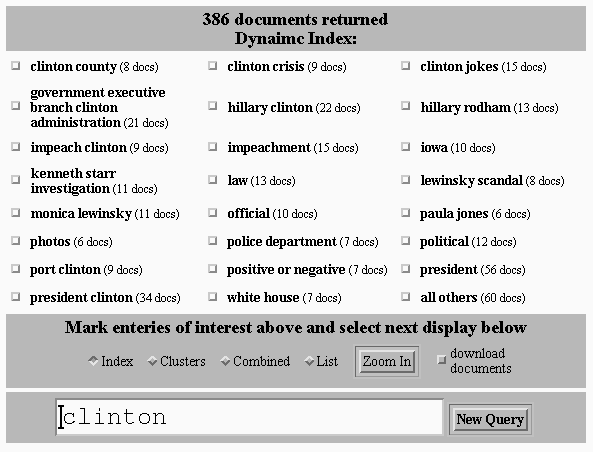 99
© Daniel S. Weld
Evaluation - Log Analysis
100
© Daniel S. Weld
Northern Light
“Custom Folders”
20000 predefined topics in a manually developed hierarchy
Classify document into topics
Display “dominant” topics in search results
101
© Daniel S. Weld
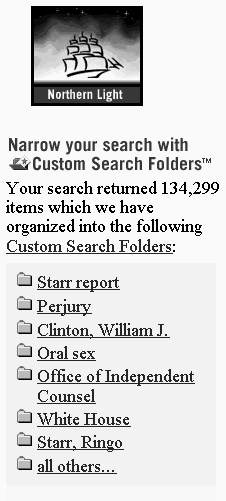 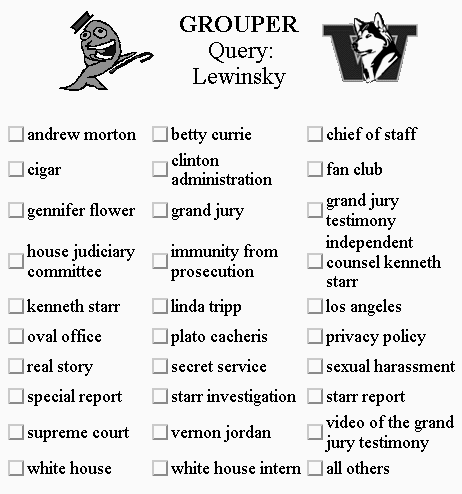 102
© Daniel S. Weld
Summary
Post-retrieval clustering 
to address low precision of Web searches
STC 
phrase-based; overlapping clusters; fast
Offline evaluation
Quality of STC, 
advantages of using phrases vs. n-grams, FS
Deployed two systems on the Web
Log analysis: Promising initial results

www.cs.washington.edu/research/clustering
103
© Daniel S. Weld
Cool Topic
Internet allows creation of knowledge
Aka structured data
Two dominant techniques
ML-based information extraction
Google scholar, product search
Zoominfo
Flipdog 
Collaborative content authoring
Wikipedia
Summitpost
Amazon reviews (and votes on usefulness)
How integrate the techniques?
104
© Daniel S. Weld
Integration Today
ML first – creates a seed to attract users
Humans act as proofreaders
Zoominfo
Zillow zestimates
dblife.cs.wisc.edu

Surely we can do better than this!?
105
© Daniel S. Weld
DBLife
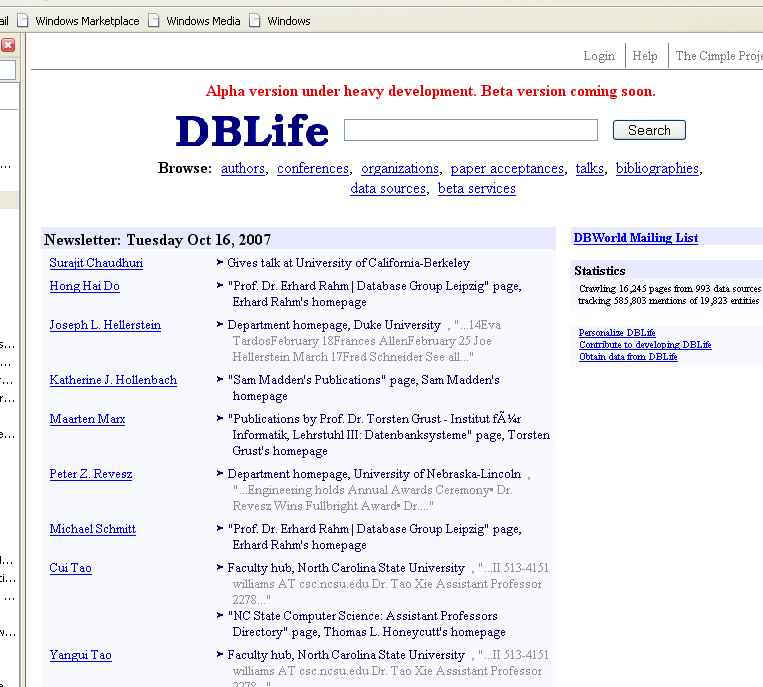 106
© Daniel S. Weld
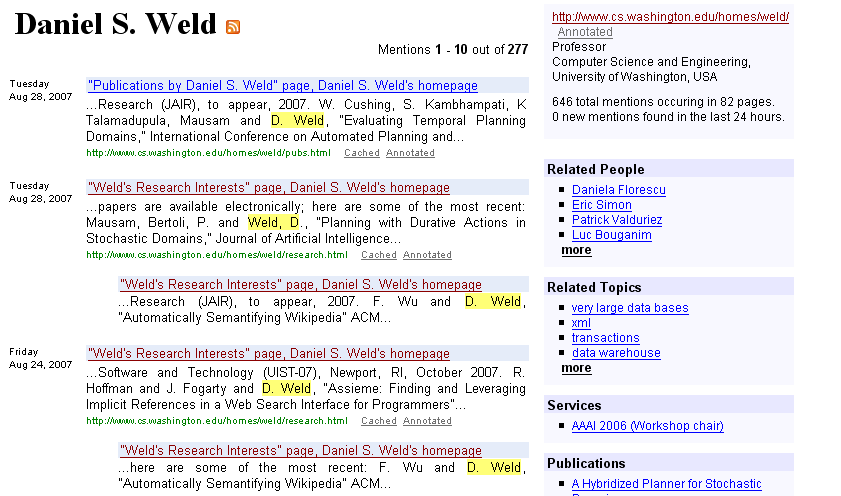 Total   >   Sum of Parts
Human corrections 
 training data
 improved ML output
Active learning to prioritize corrections
Track author (and ML extractor) reputations
Learn policy where ML can overwrite human
Insert javascript code to encourage human fact checking
Realtime-ML to create “author helper”
108
© Daniel S. Weld
ESP Game
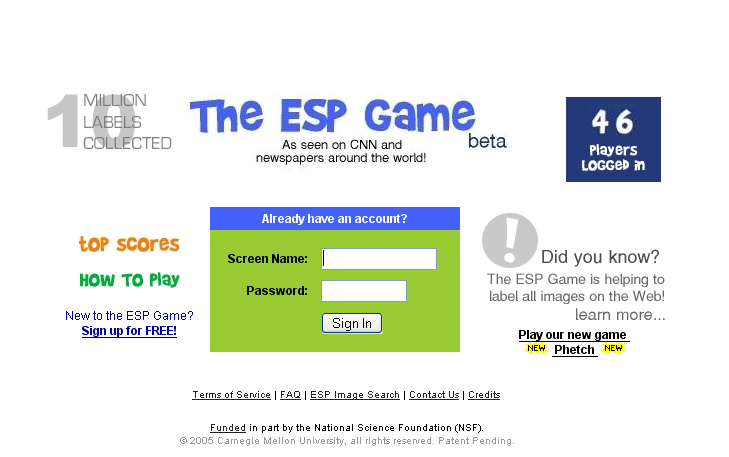 109
© Daniel S. Weld
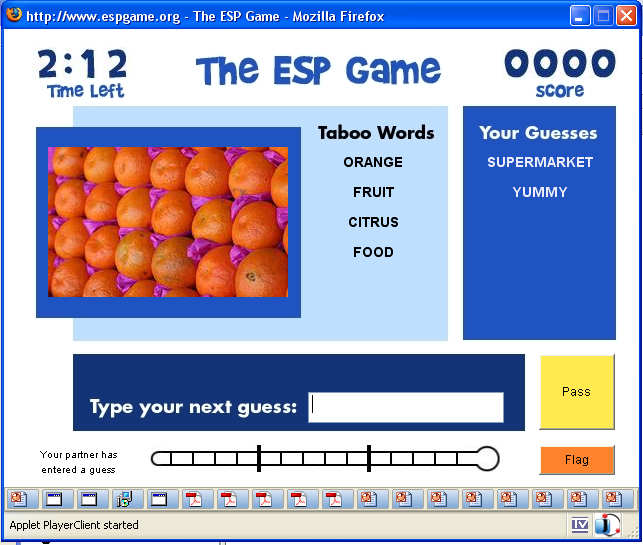 110
© Daniel S. Weld
How Does this Fit In?
111
© Daniel S. Weld